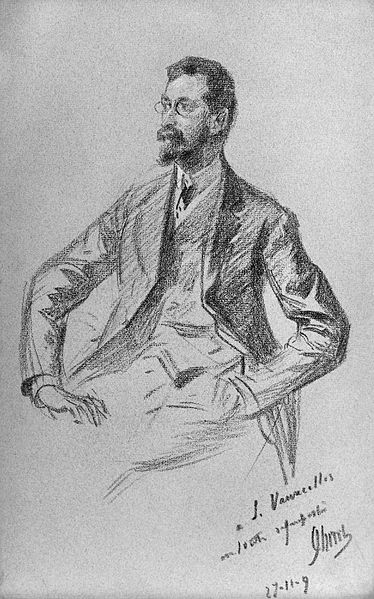 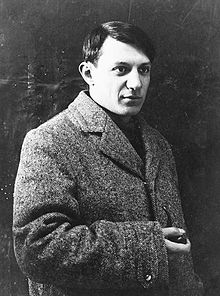 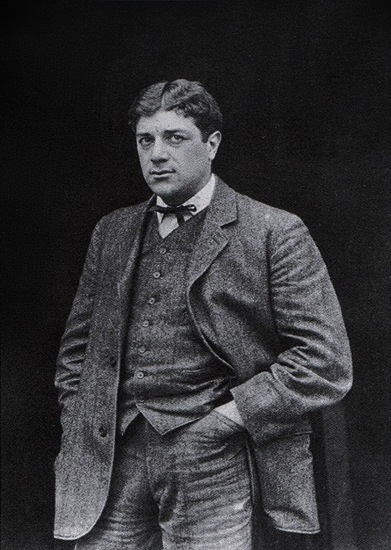 Pablo Picasso (1881-1973)
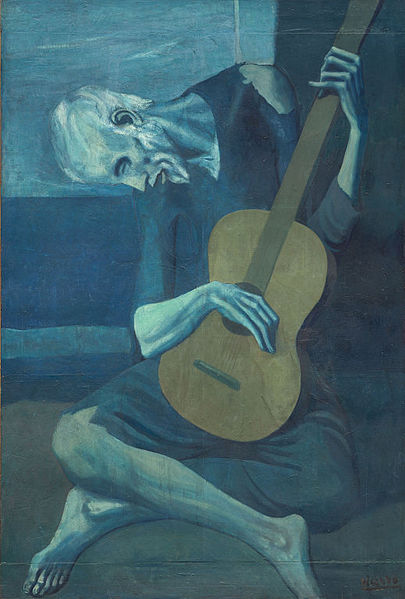 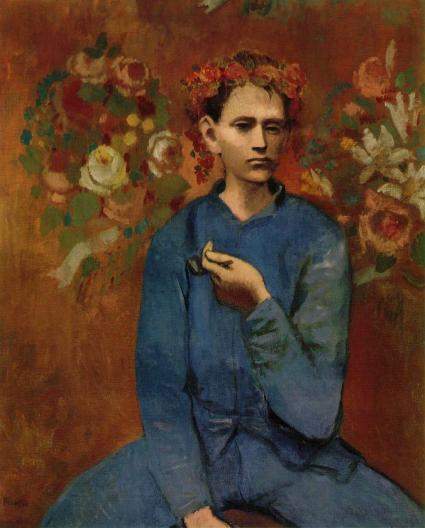 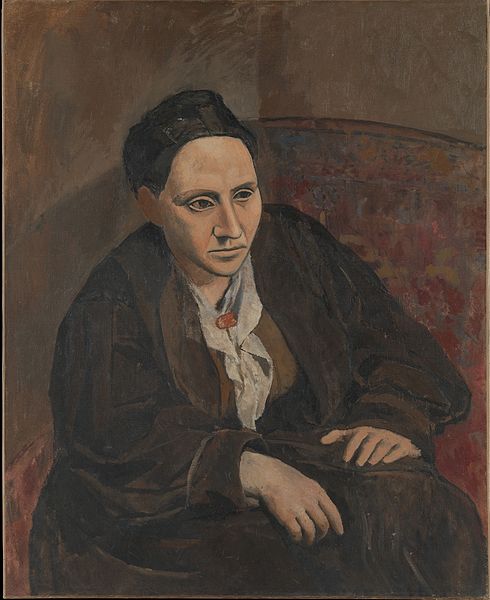 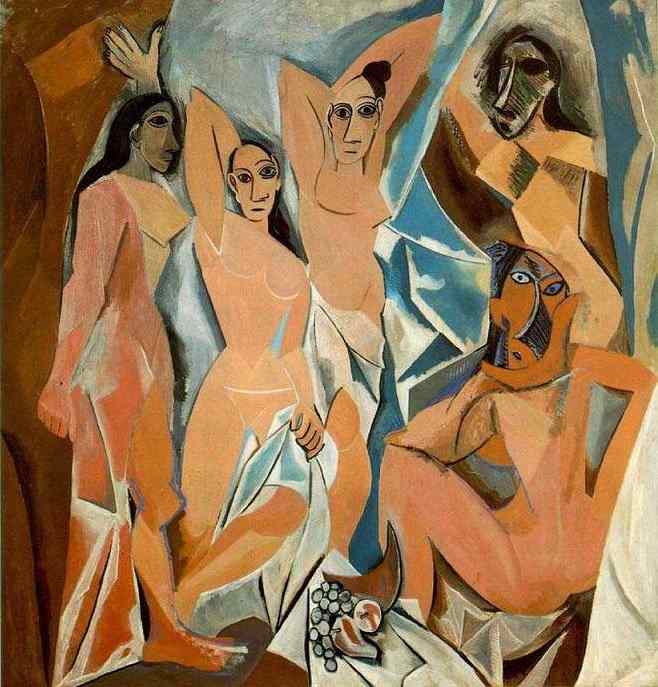 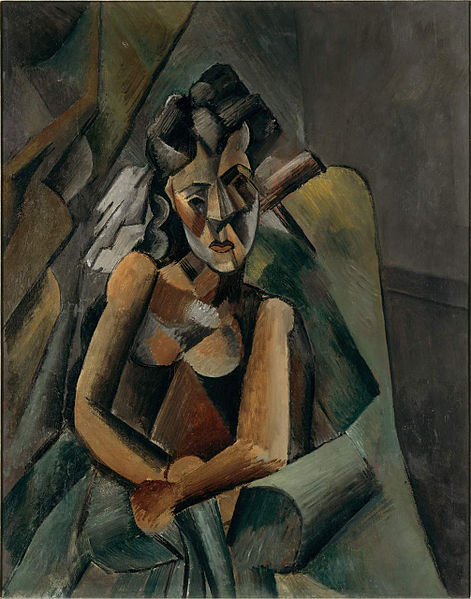 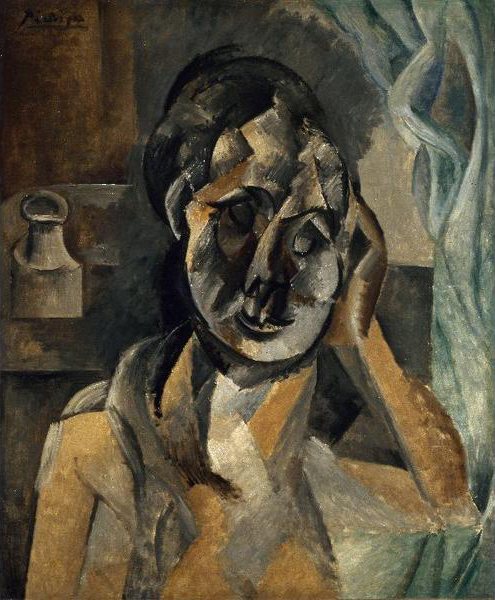 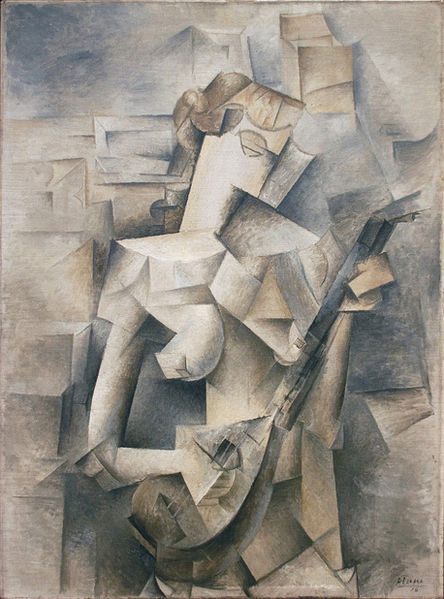 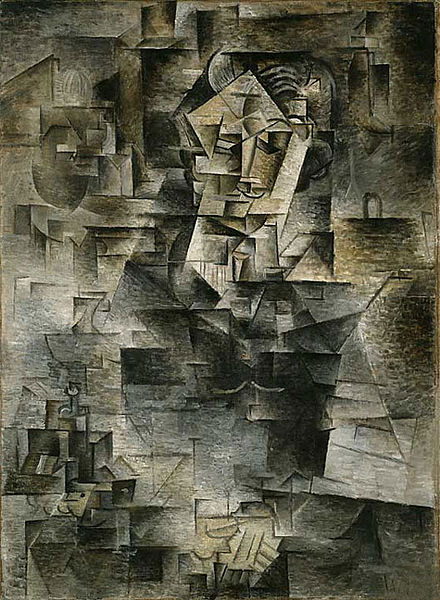 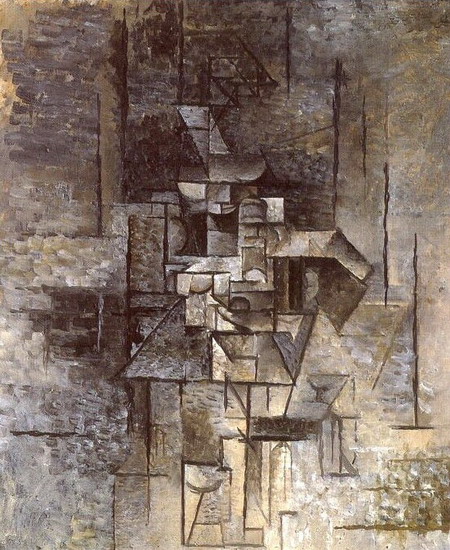 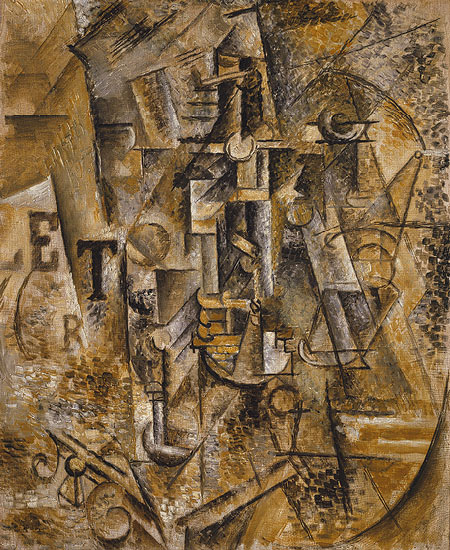 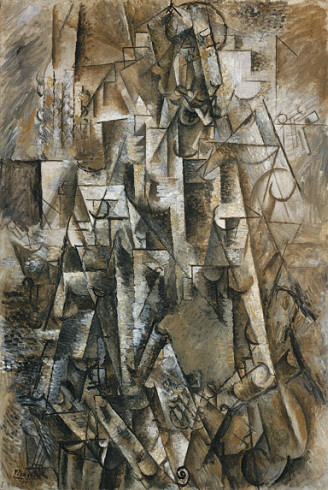 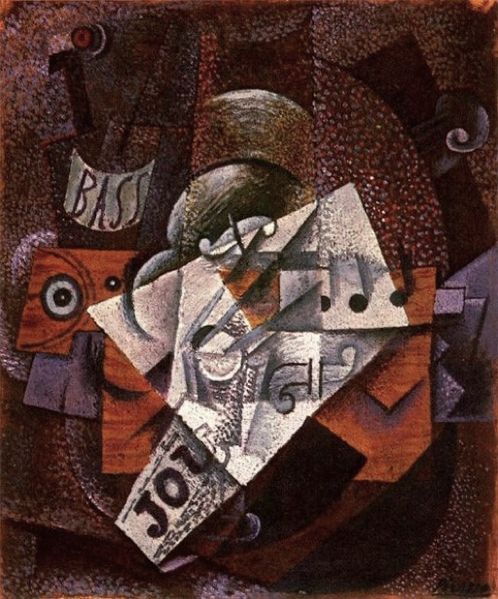 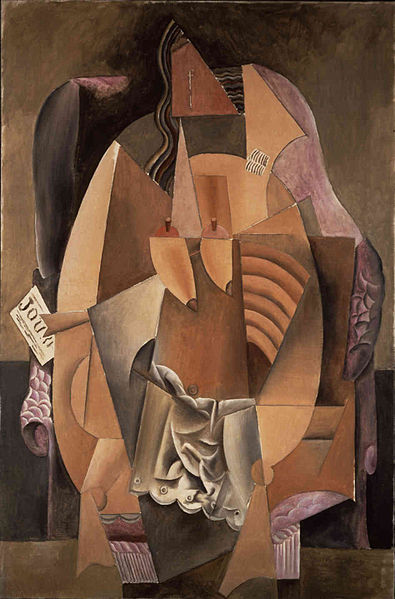 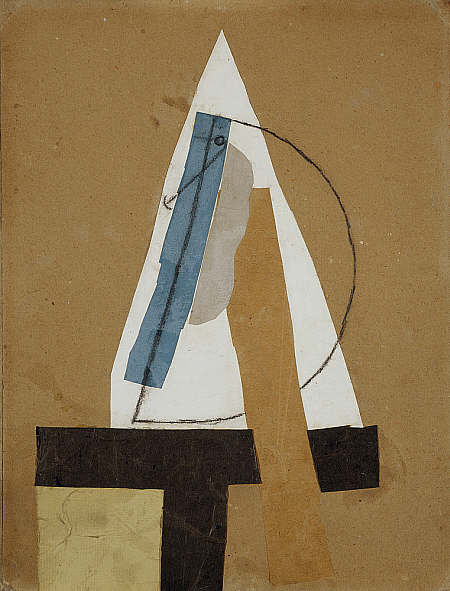 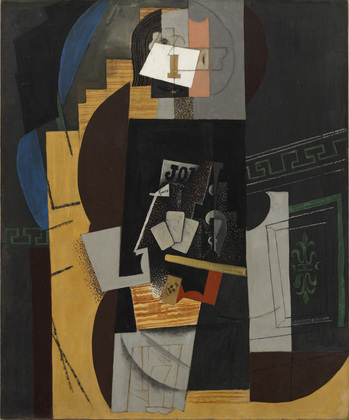 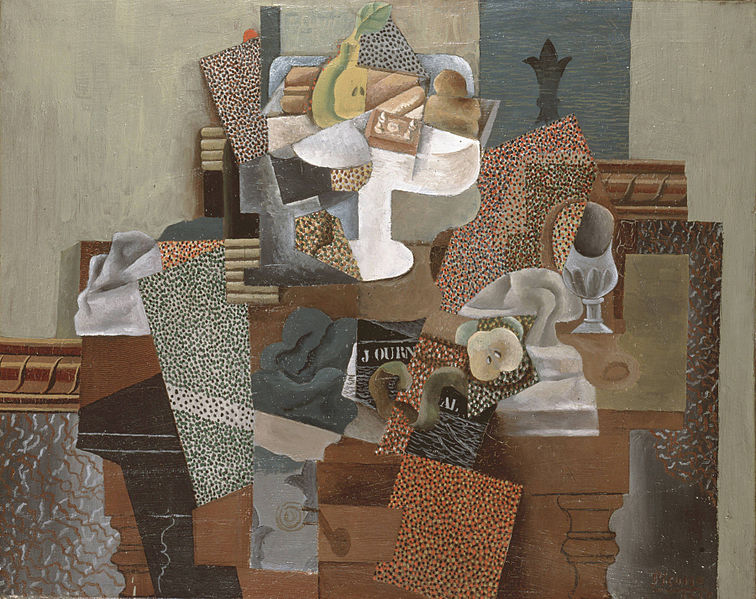 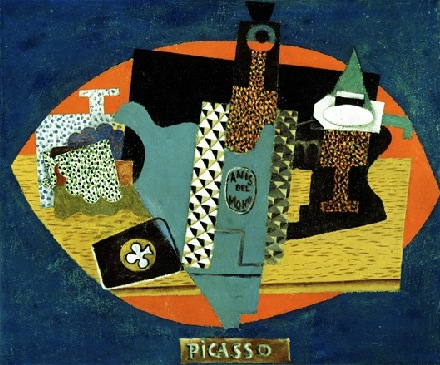 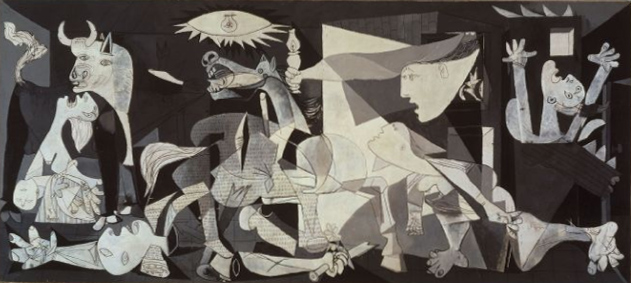 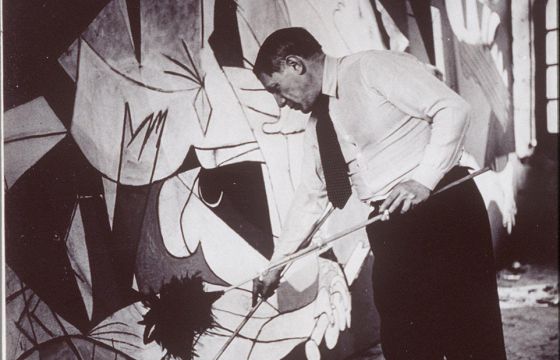 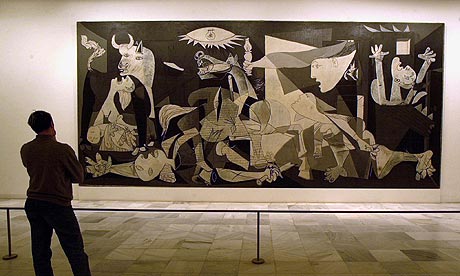 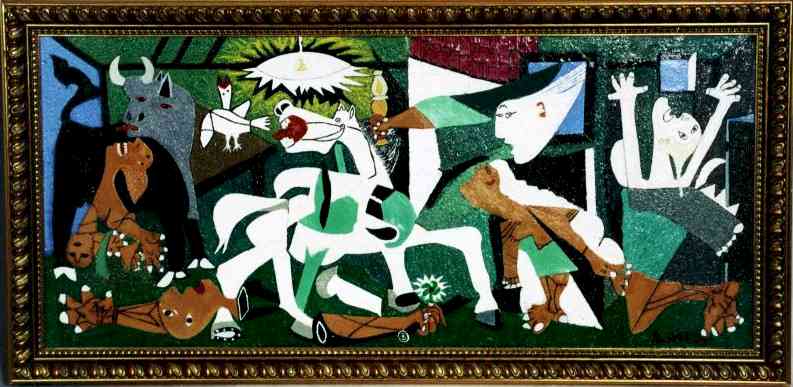 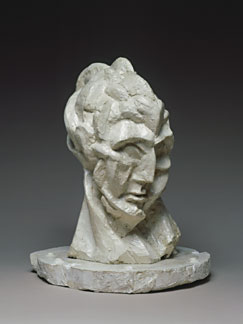 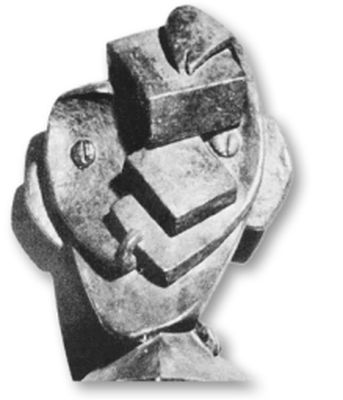 Georges Braque (1882-1963)
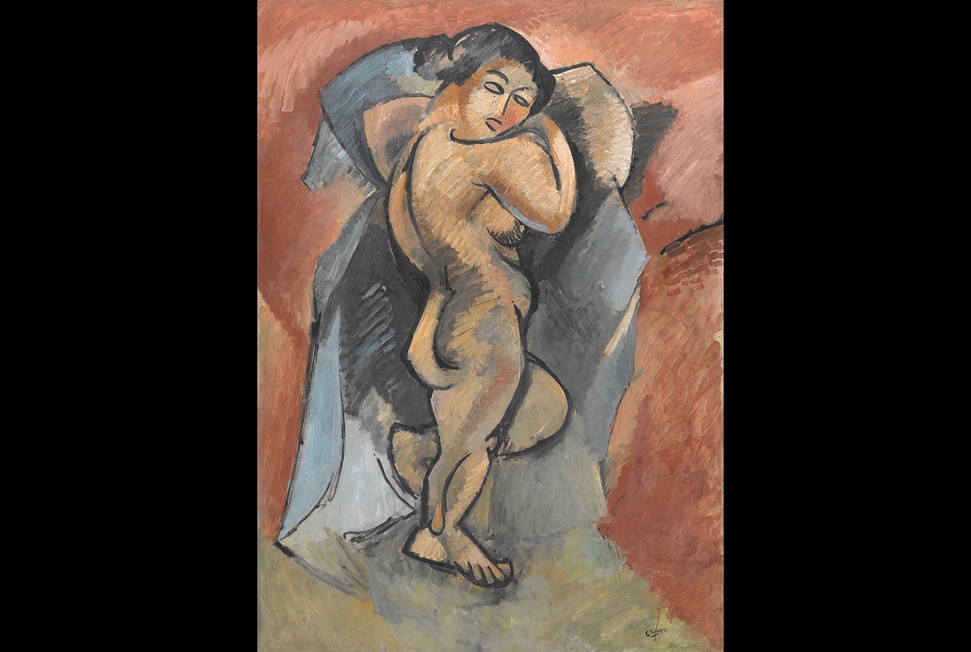 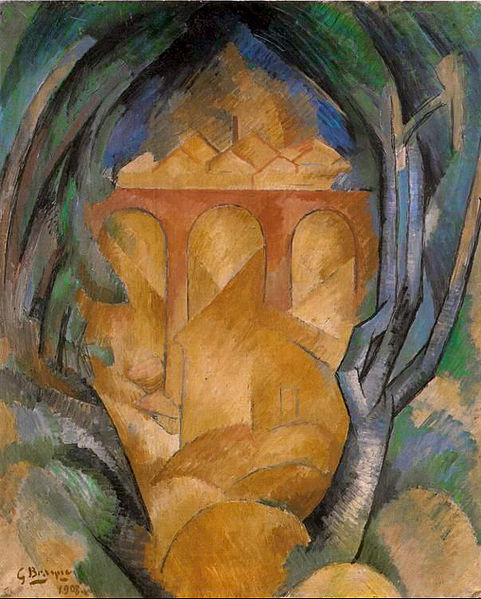 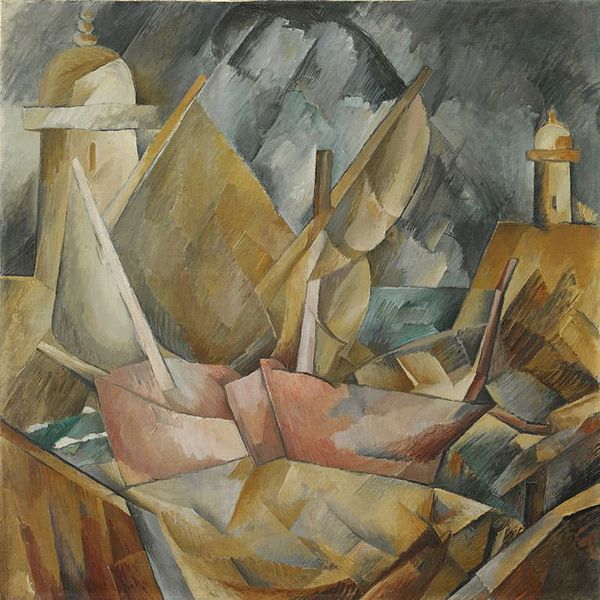 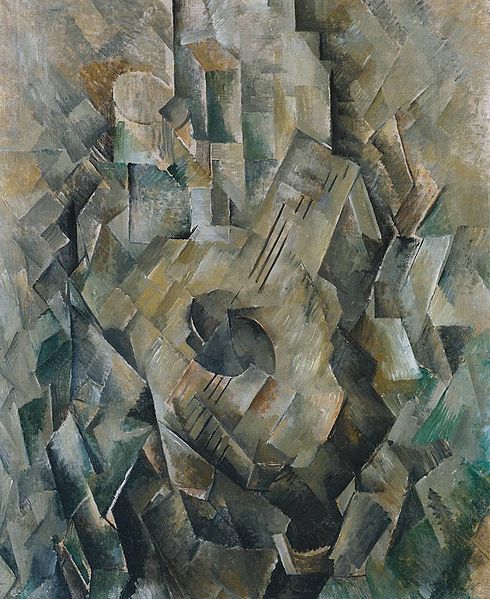 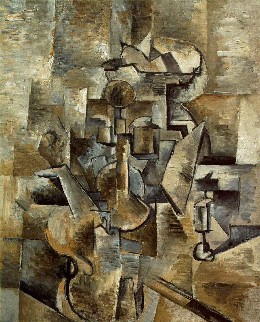 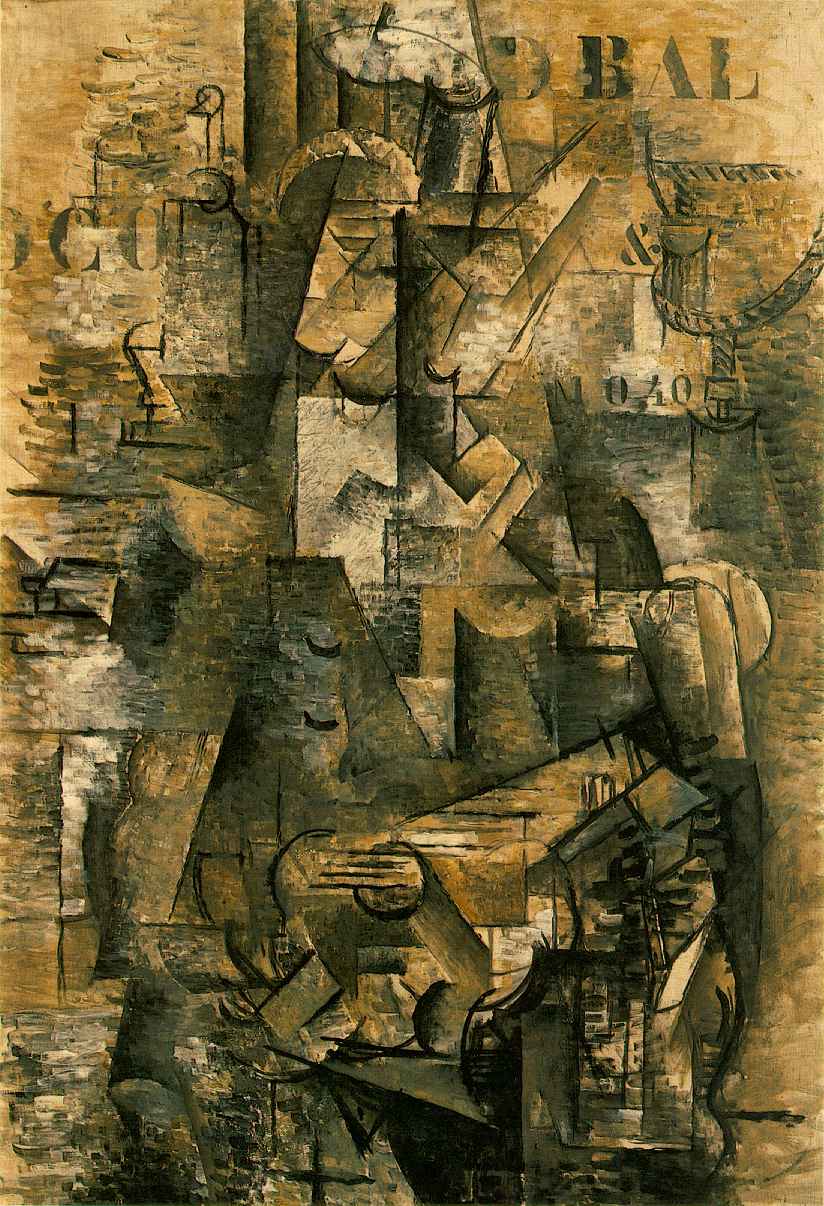 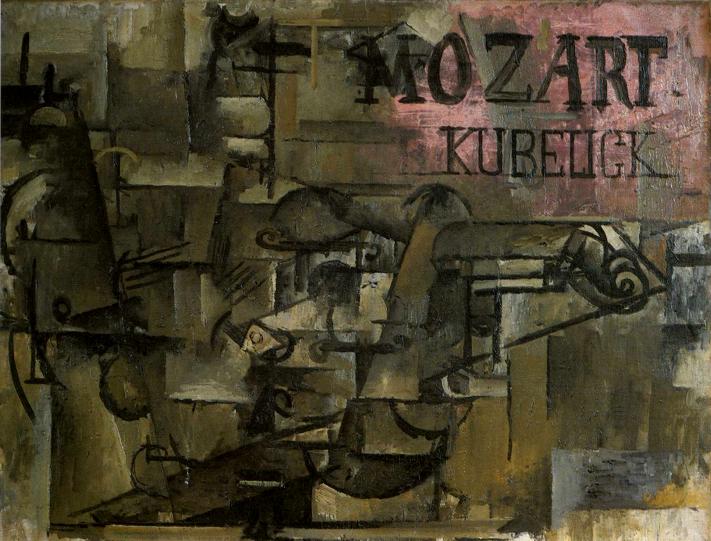 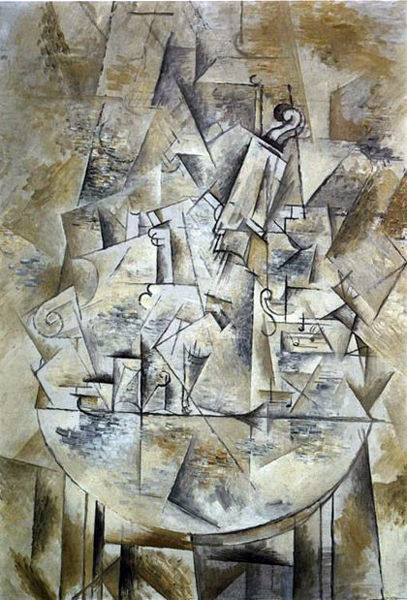 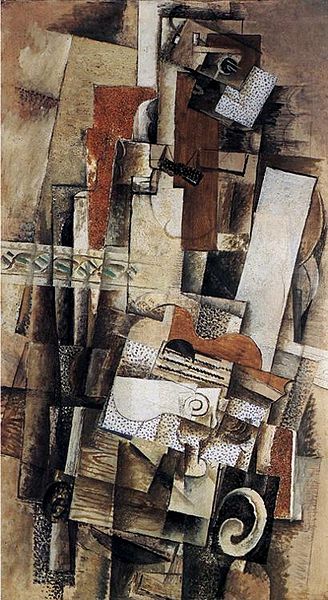 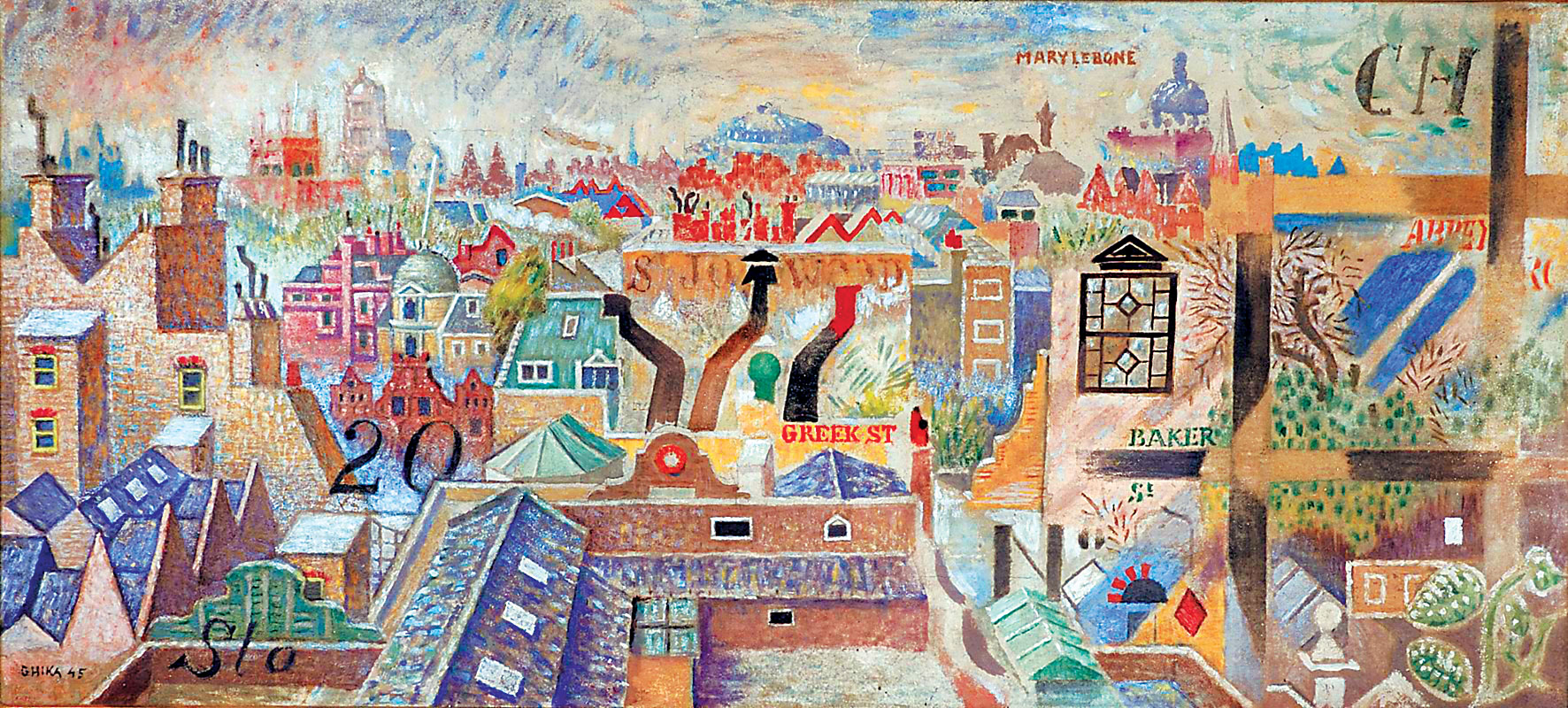 Juan Gris (1887-1927)
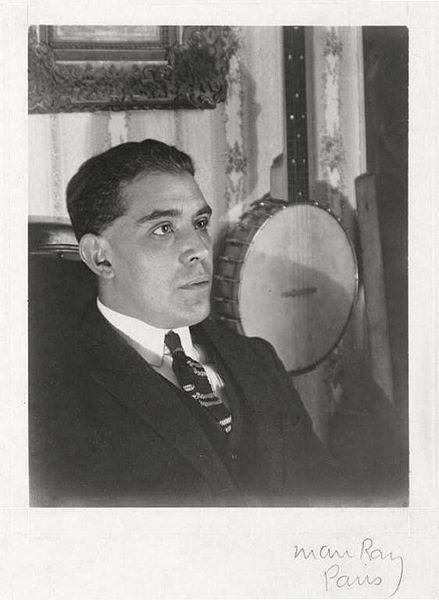 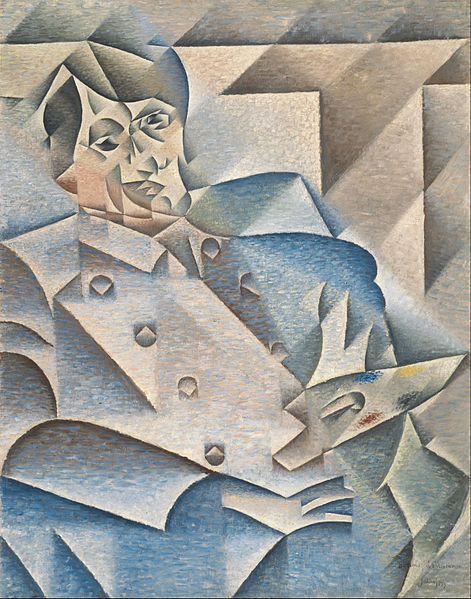 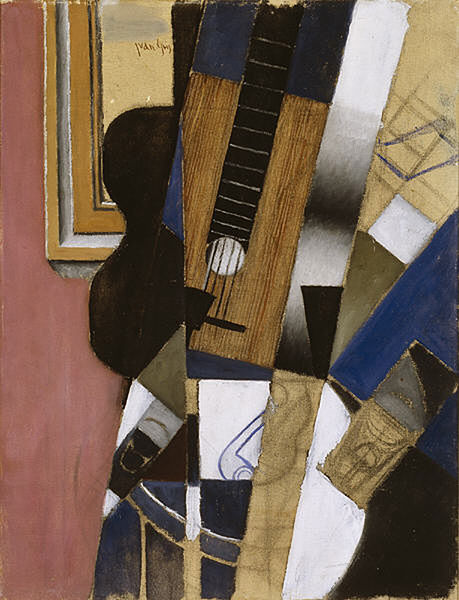 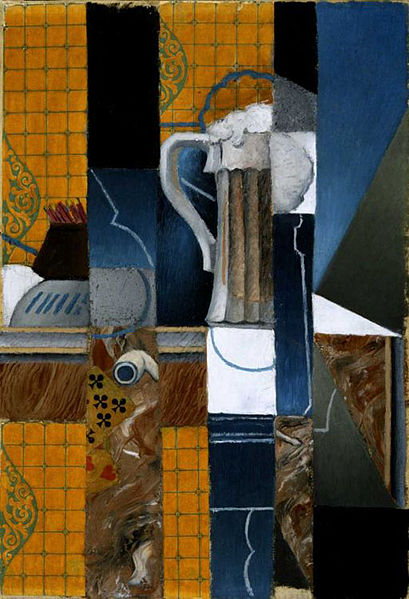 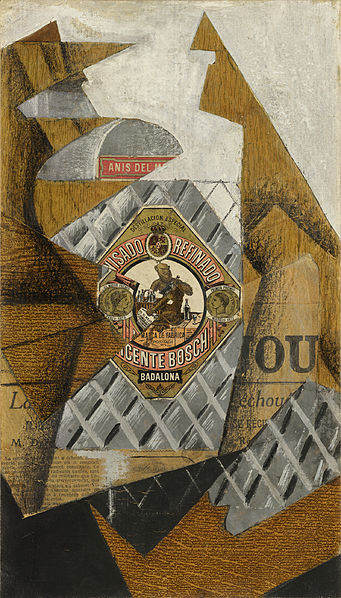 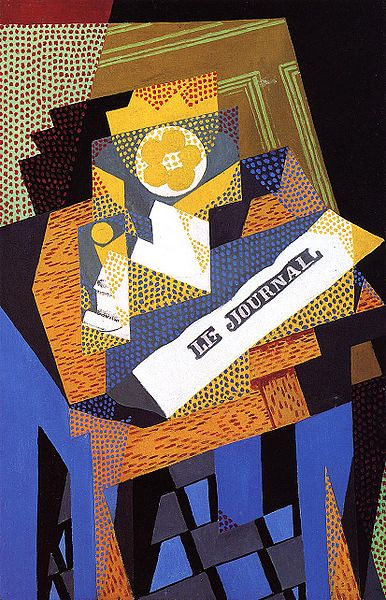 Fernand Léger (1881-1955)
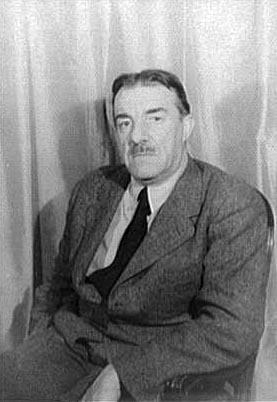 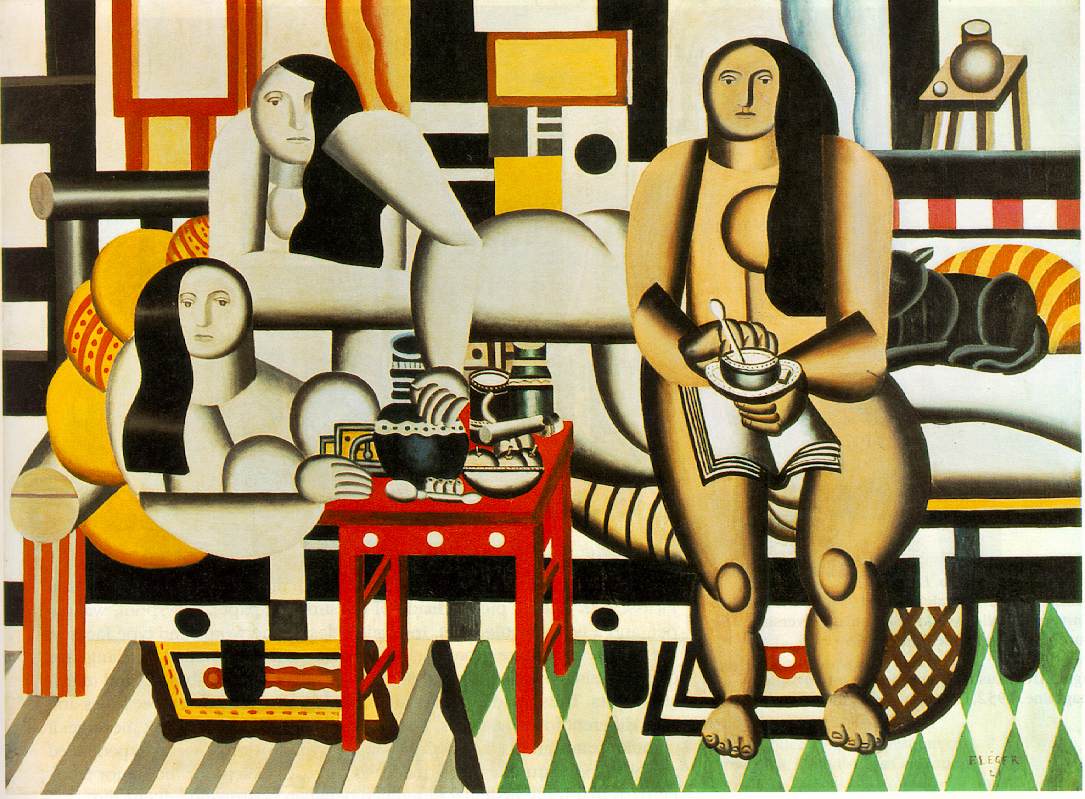 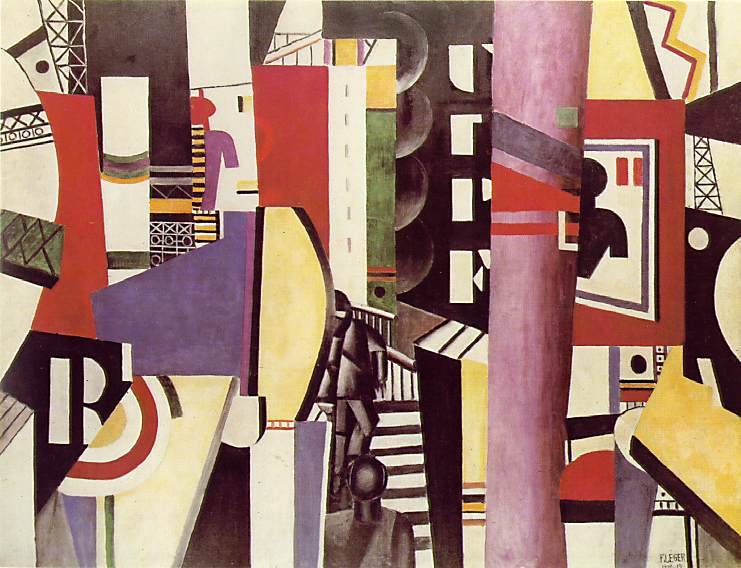 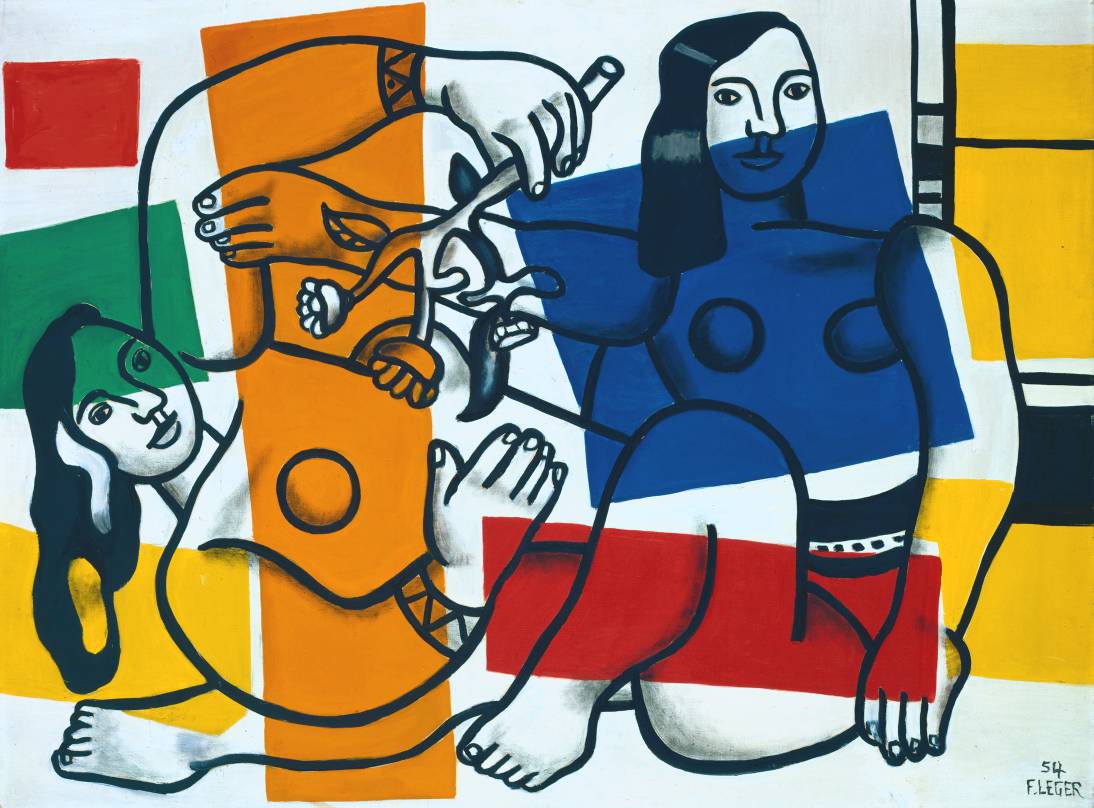 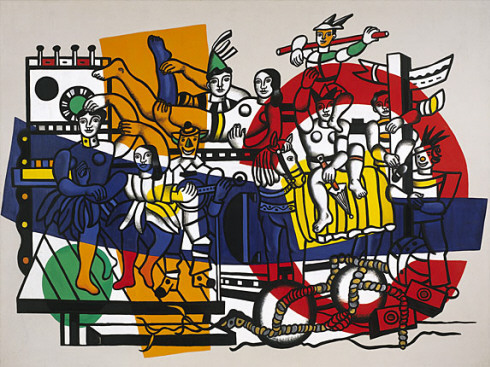 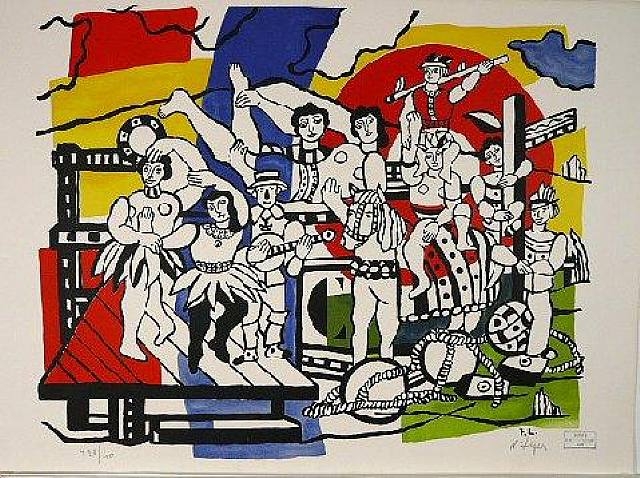 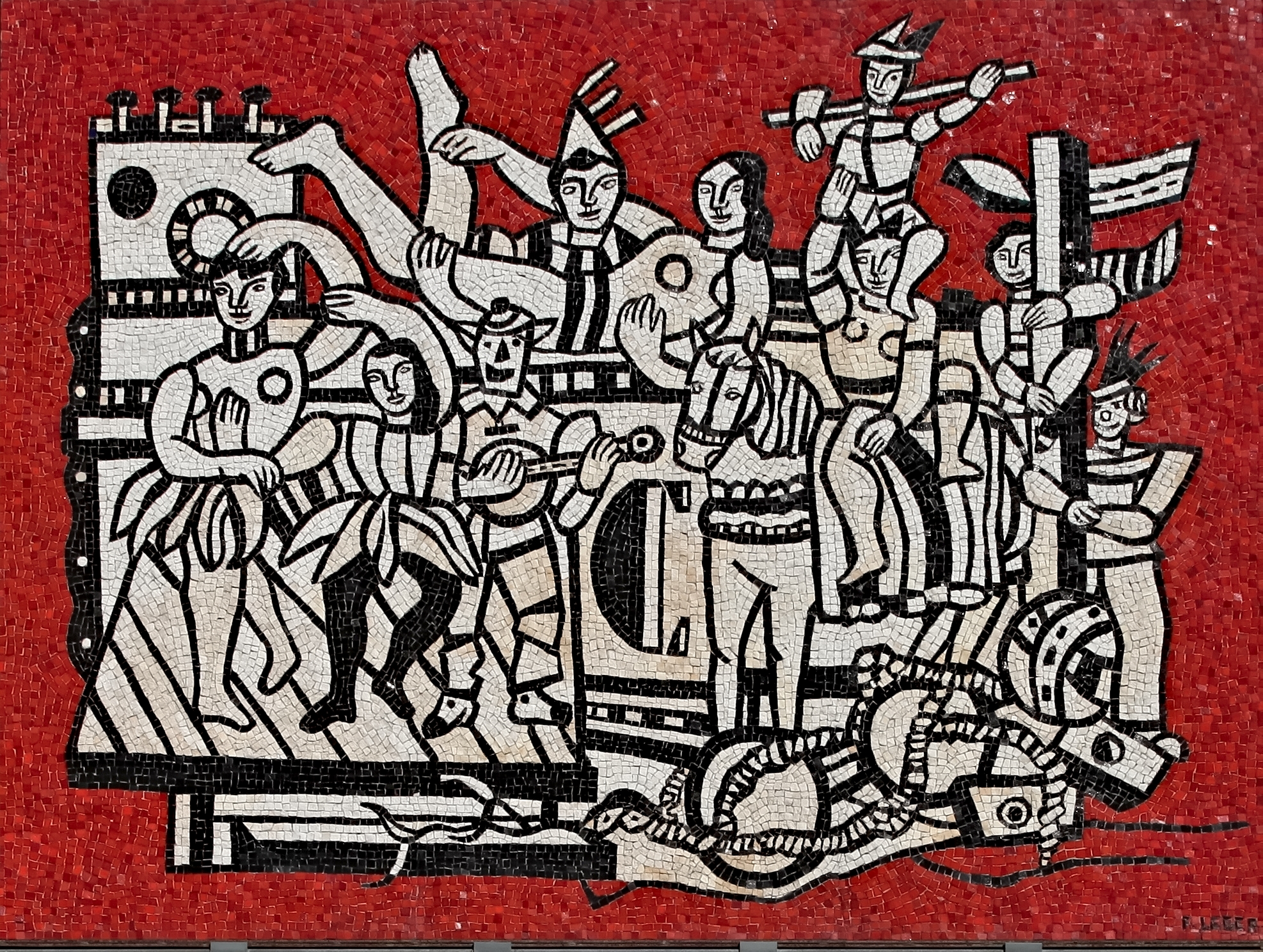 Constantin Brâncuși (1876-1957)
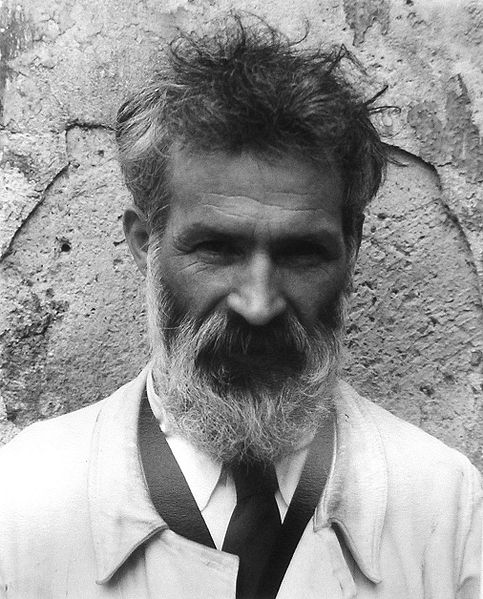 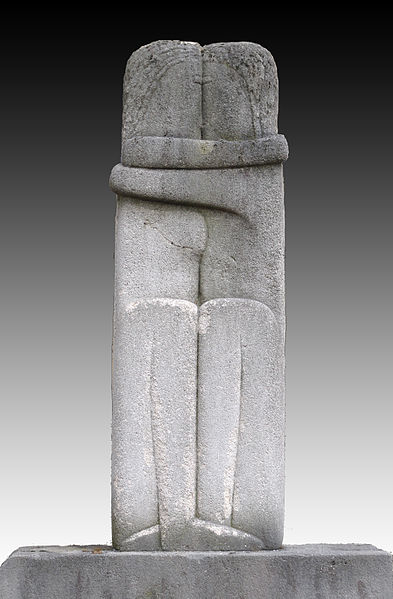 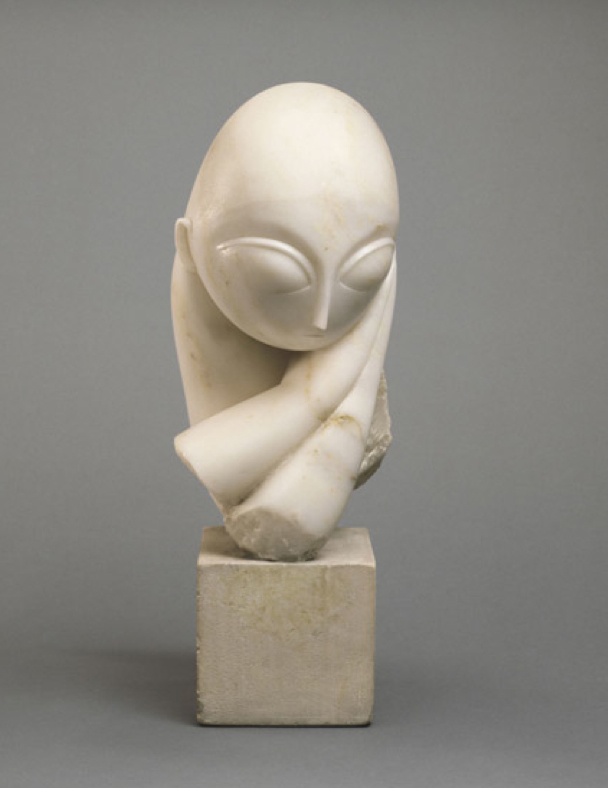 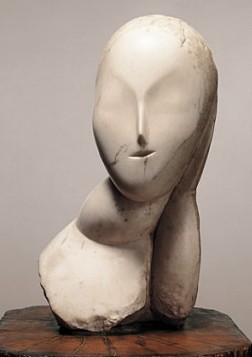 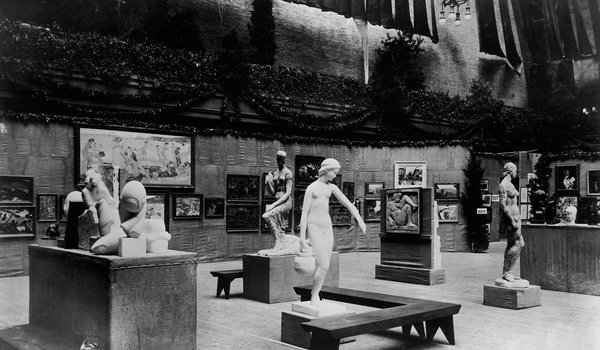 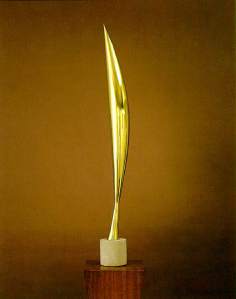 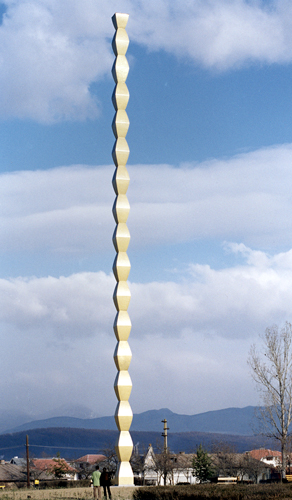 Henri Laurens (1885-1954)
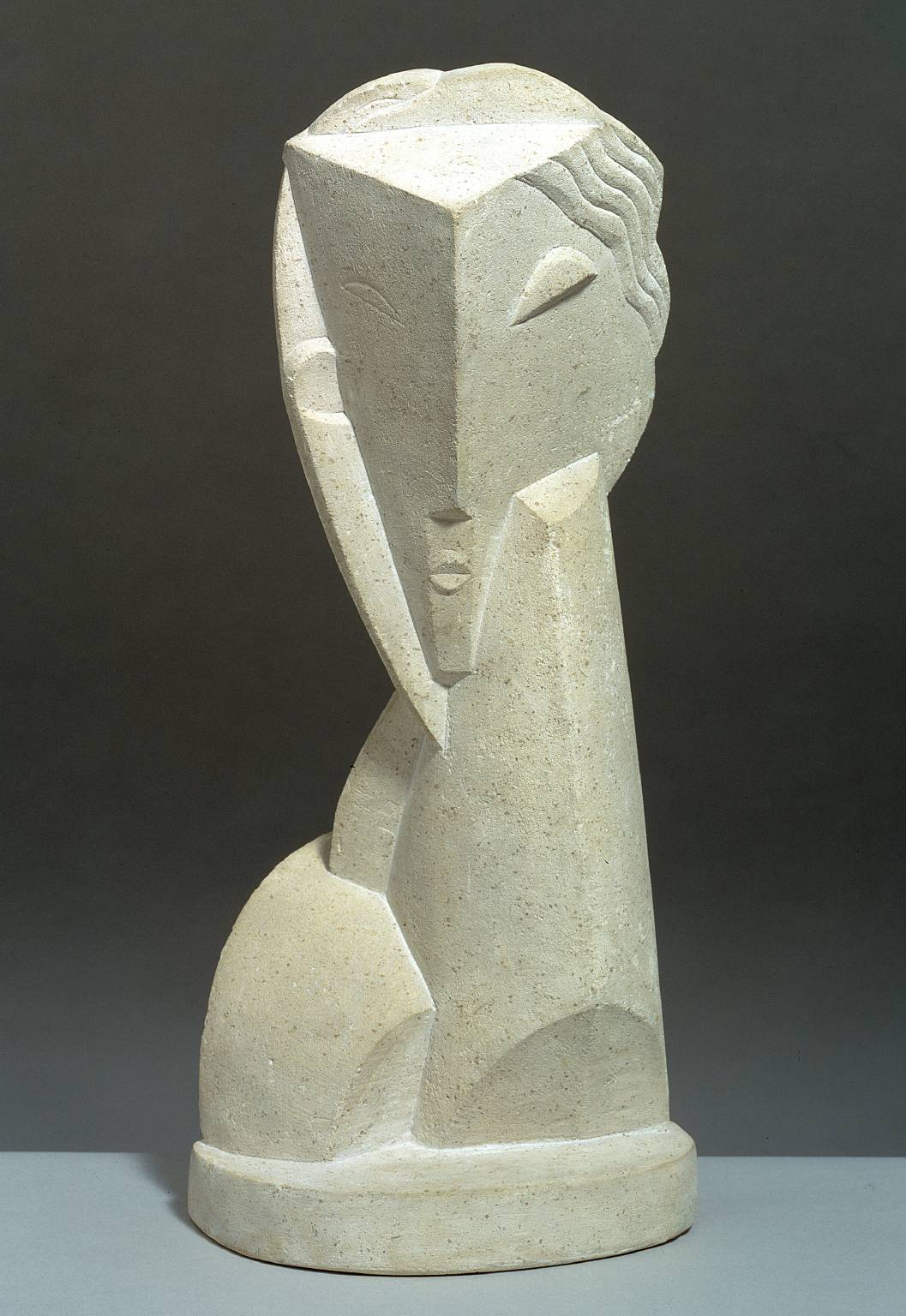 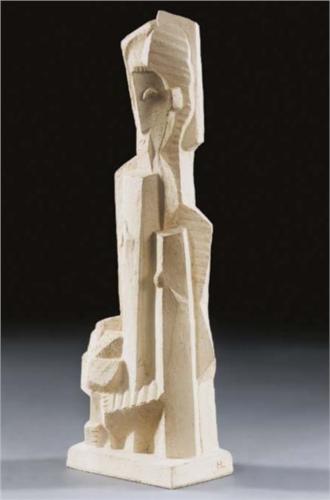 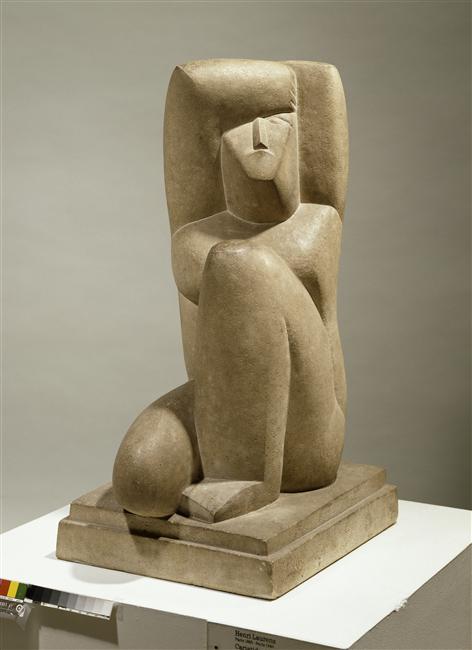 Ossip Zadkine (1890-1967)
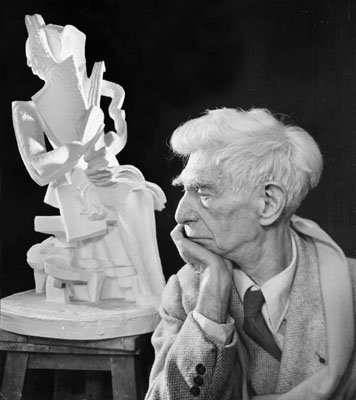 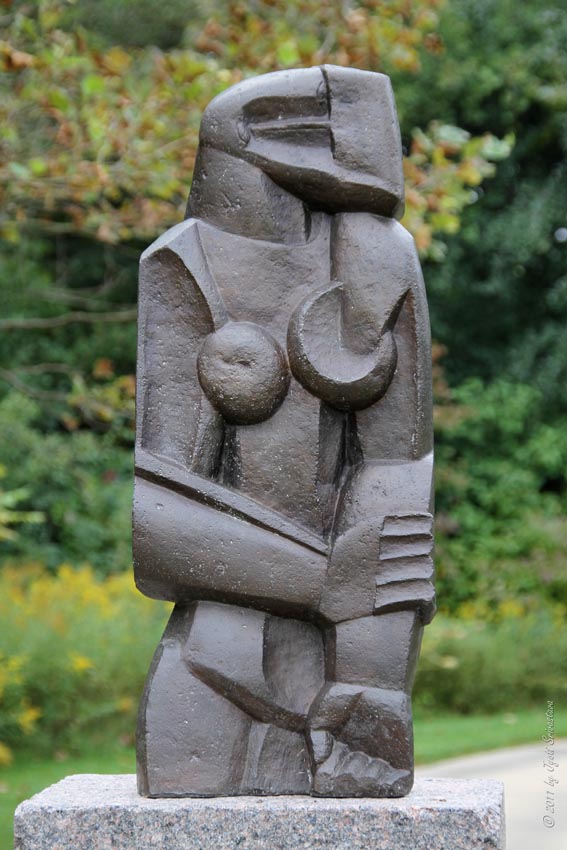 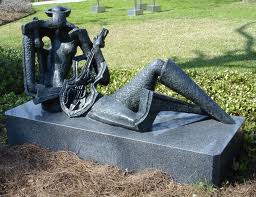 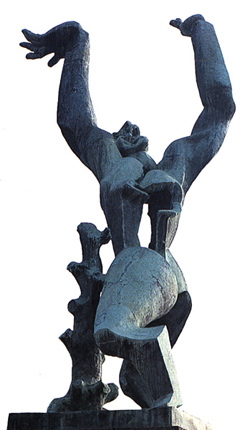 Jacques Lipchitz (1891-1973)
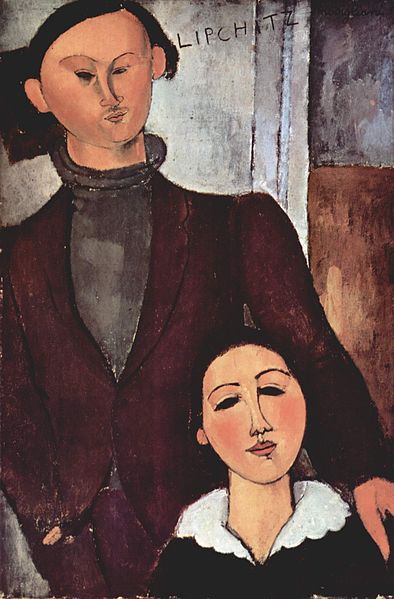 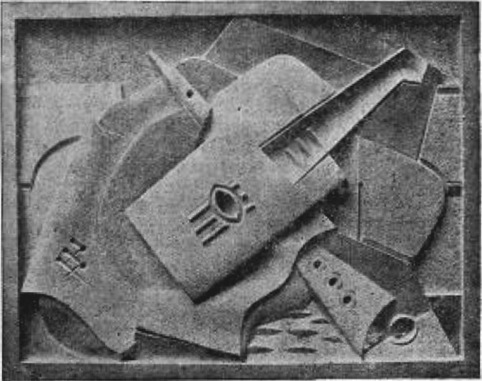 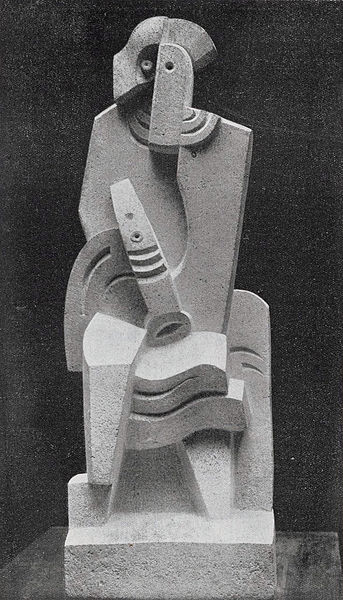 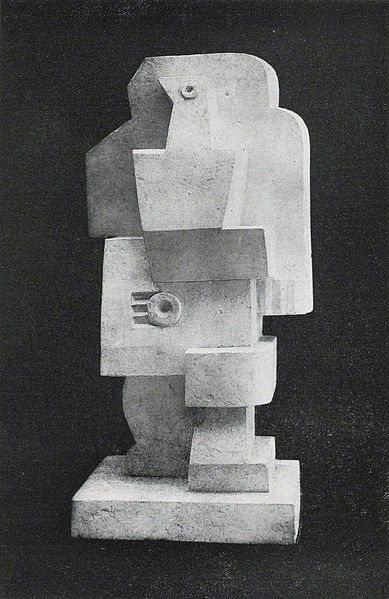 Henry Moore (1898-1986)
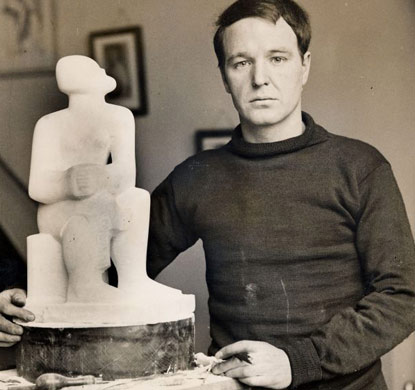 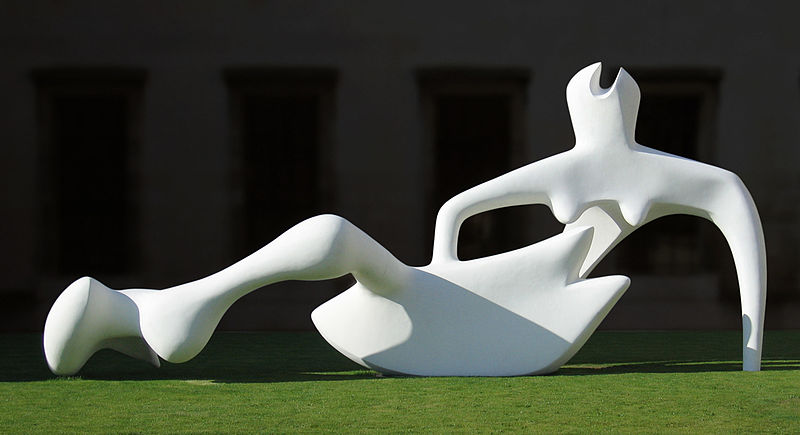 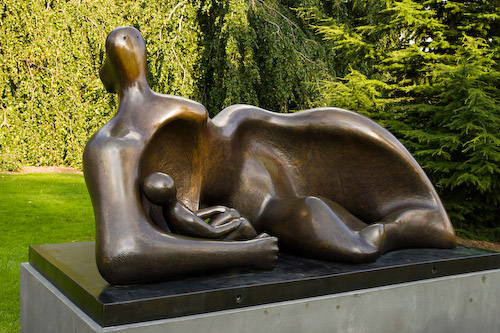 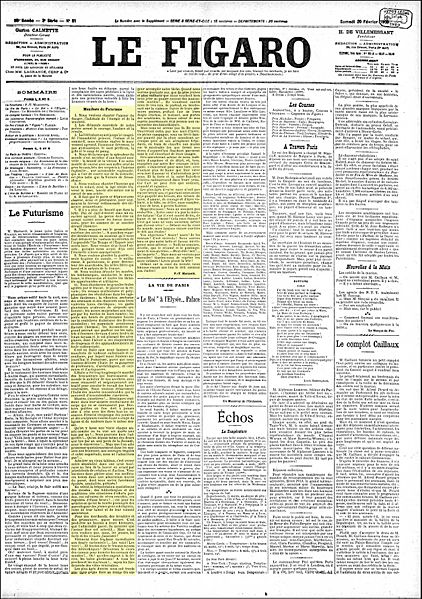 Umberto Boccioni (1882-1916)
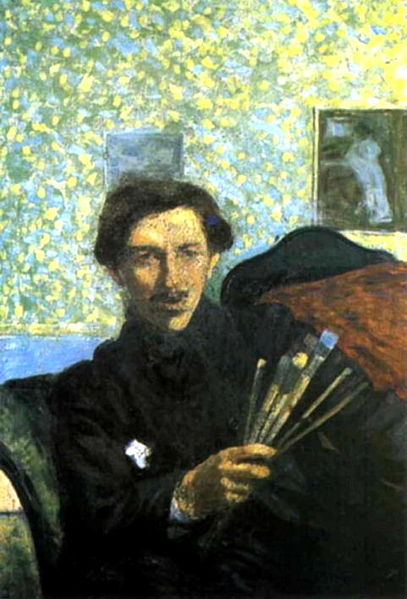 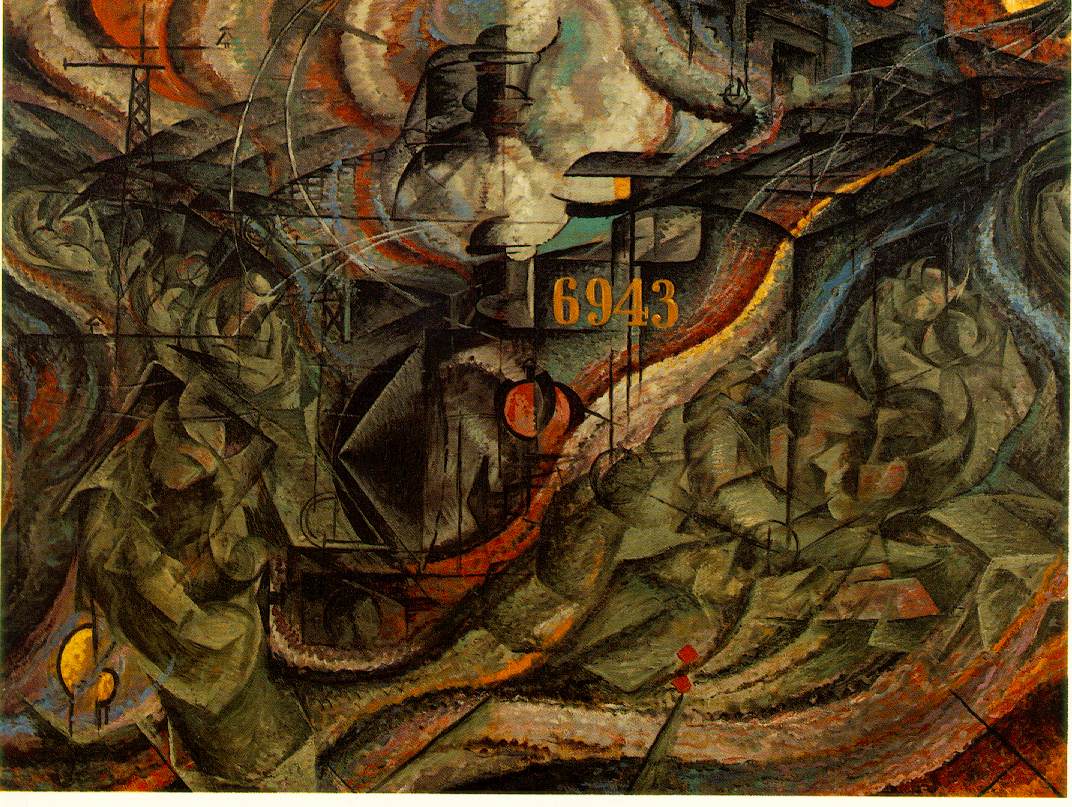 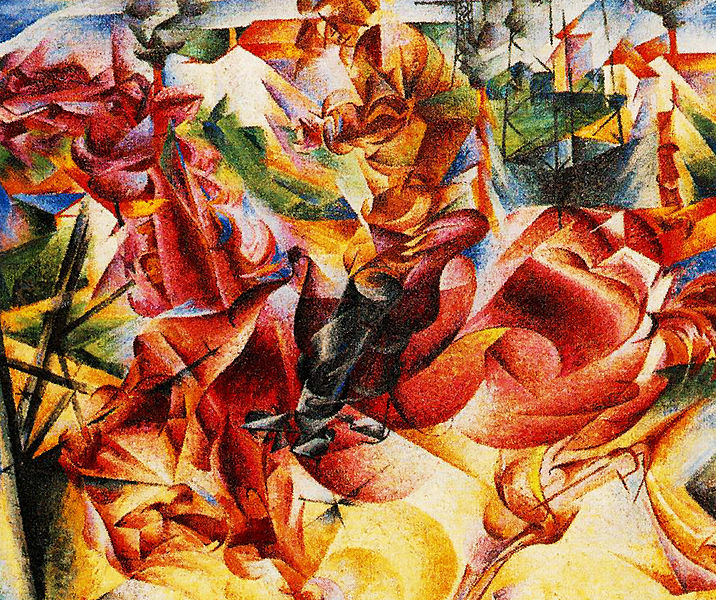 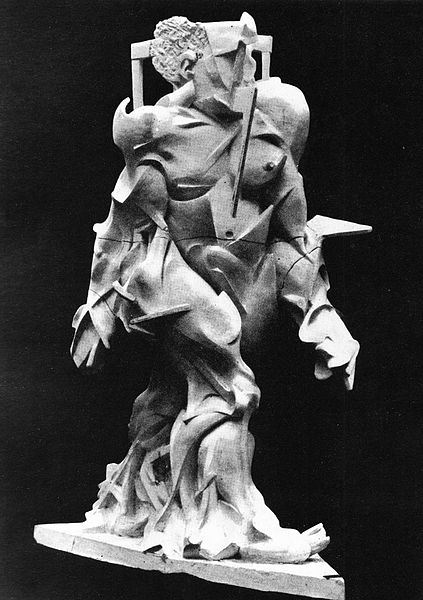 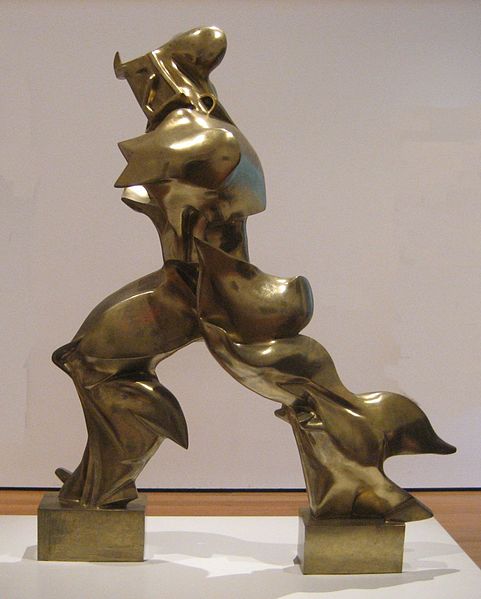 Luigi Russolo (1883-1947)
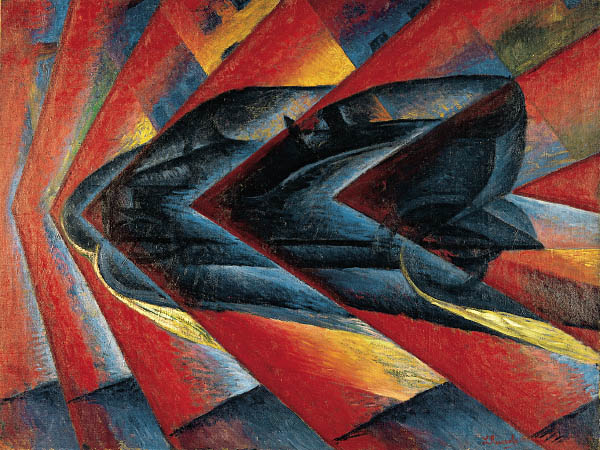 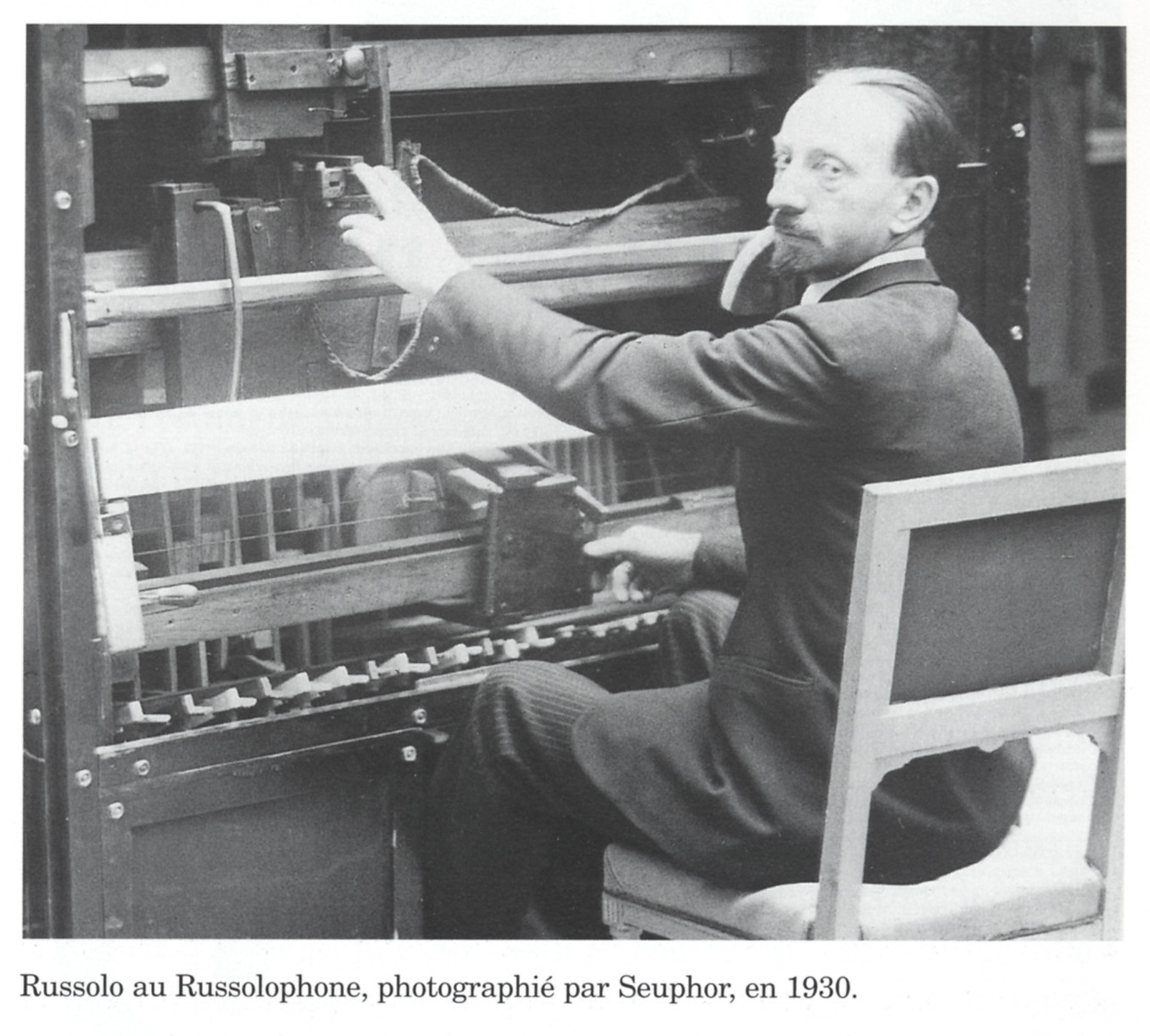 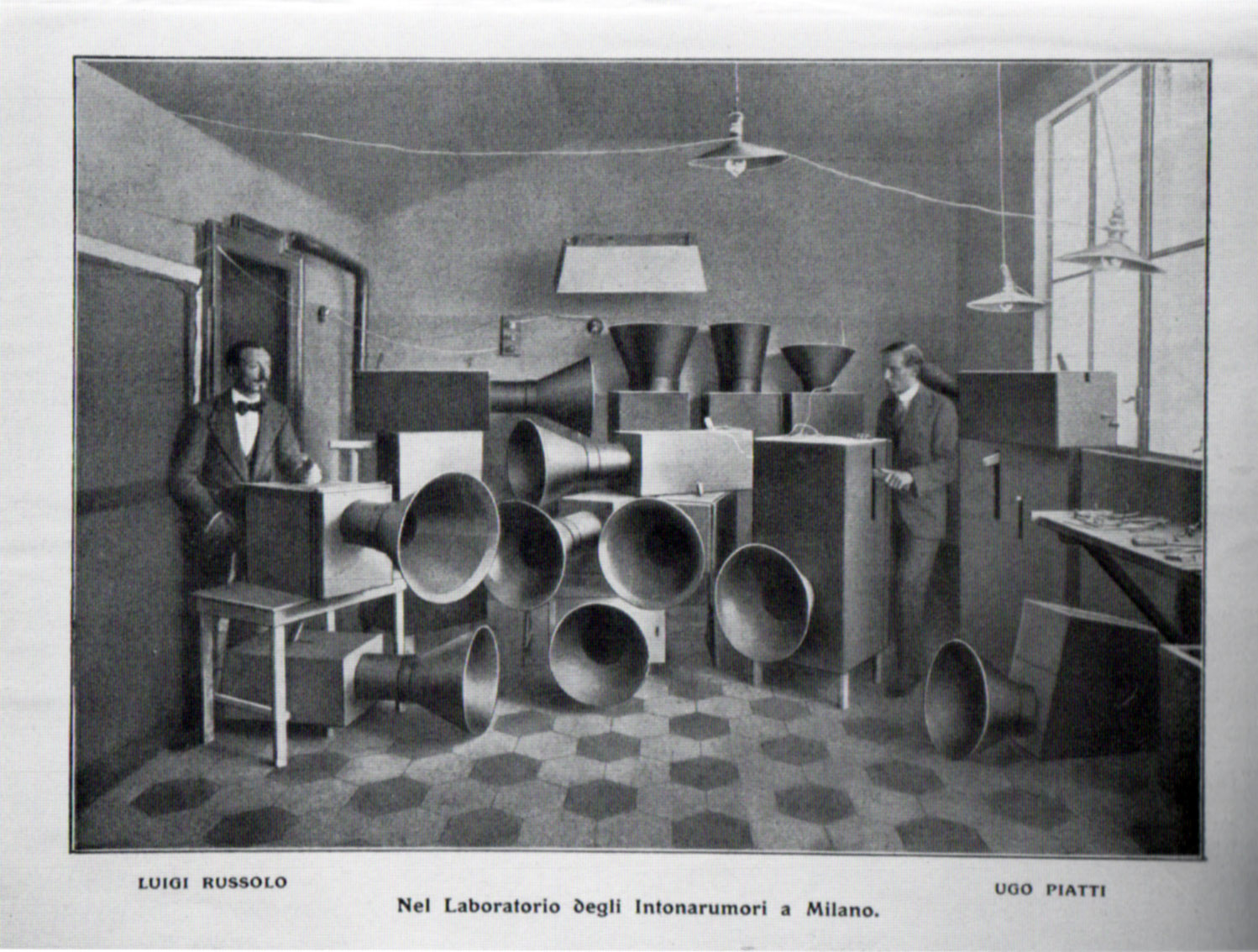 Robert Delaunay (1885-1941)
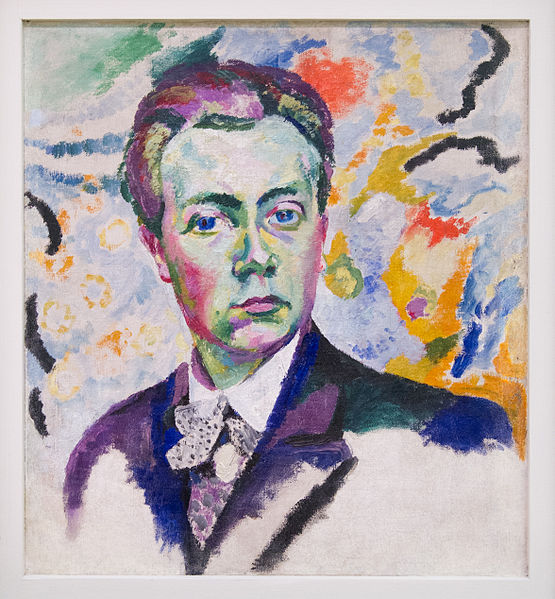 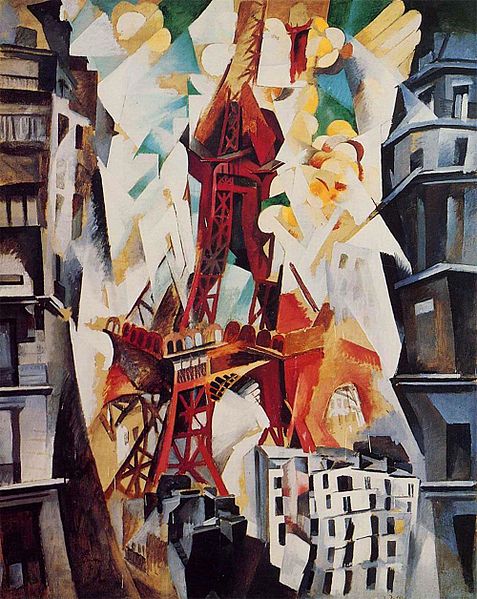 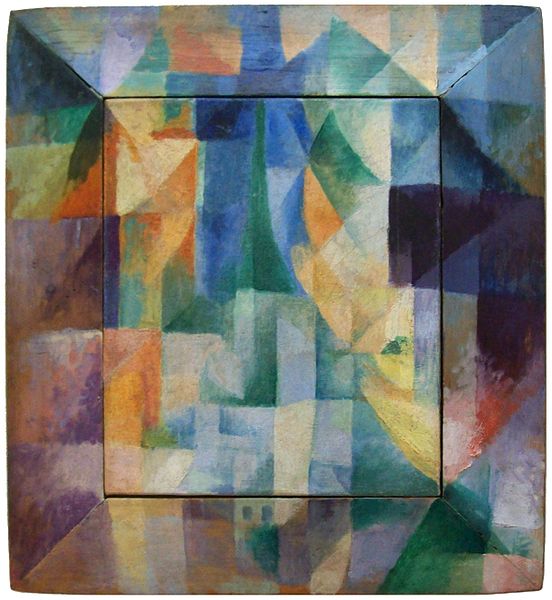 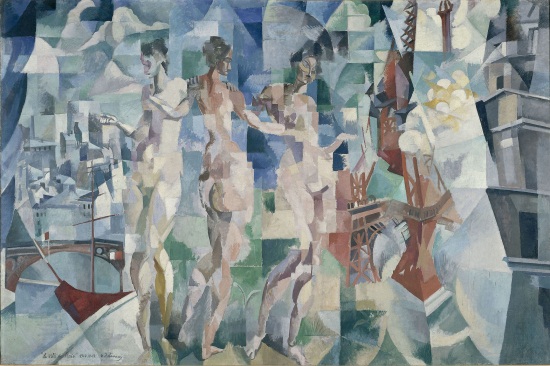